Русский   язык
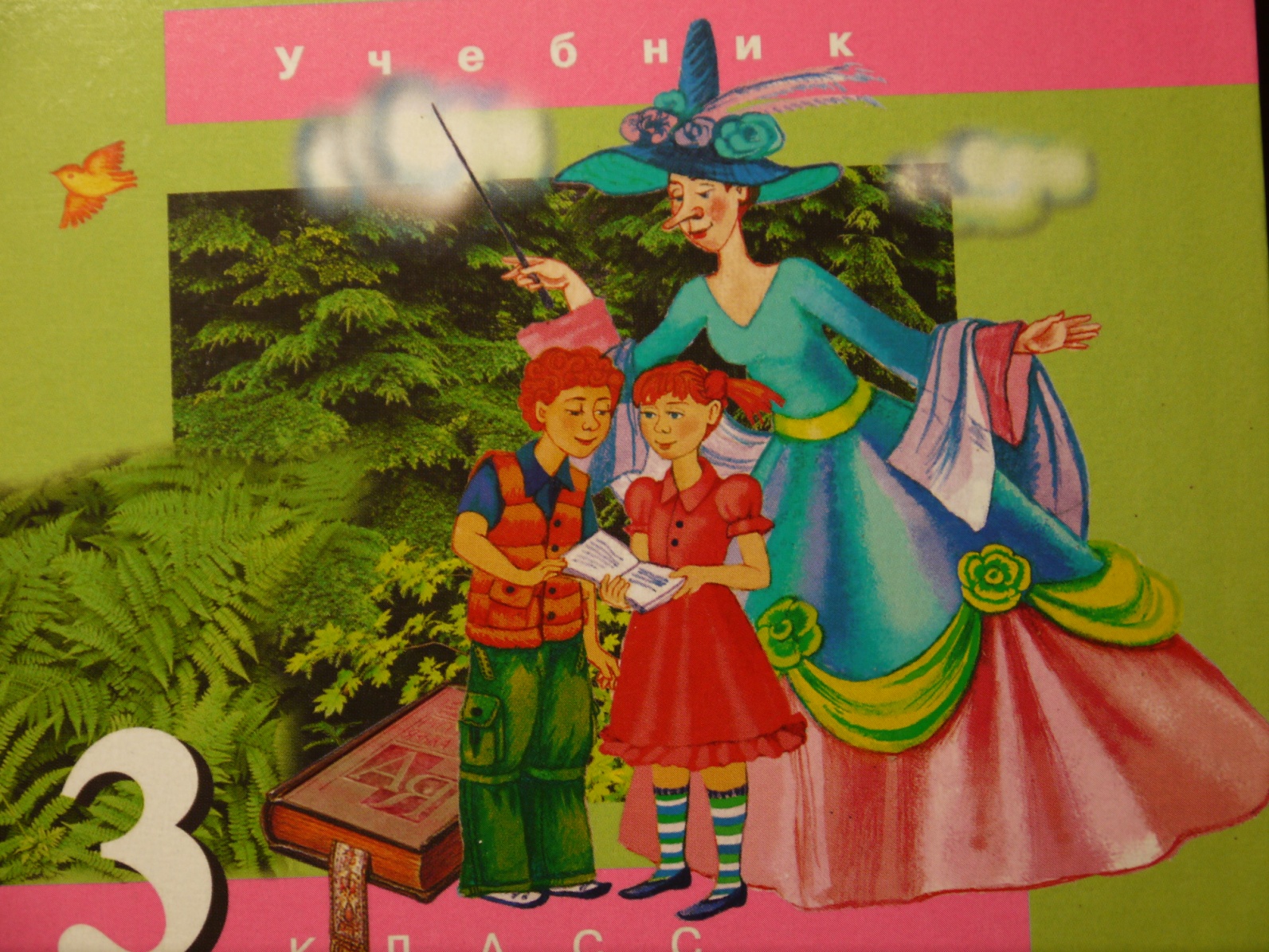 3  класс
План   урока:
1                            2                              3




4                            5                               6
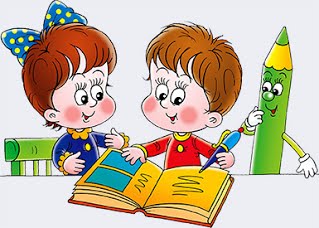 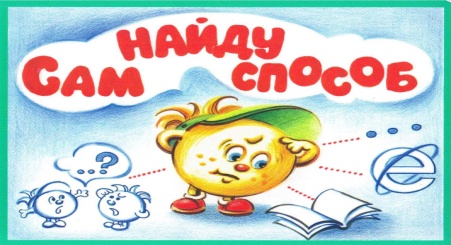 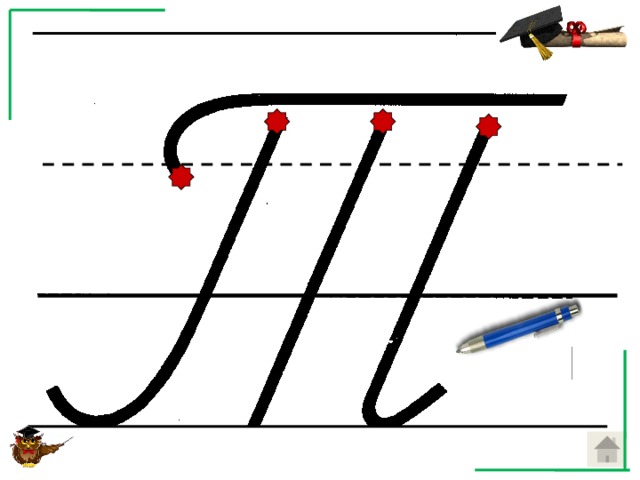 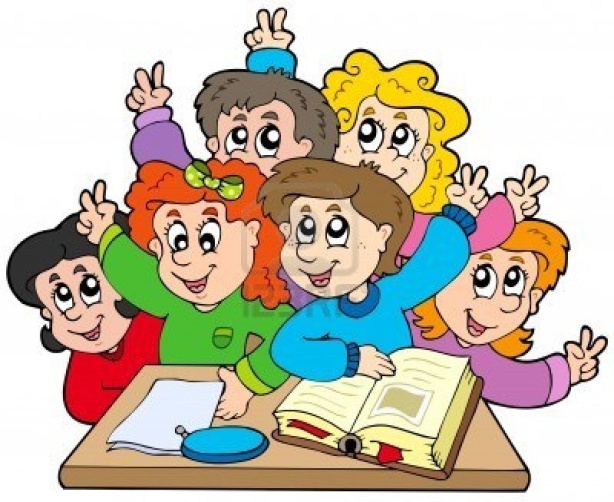 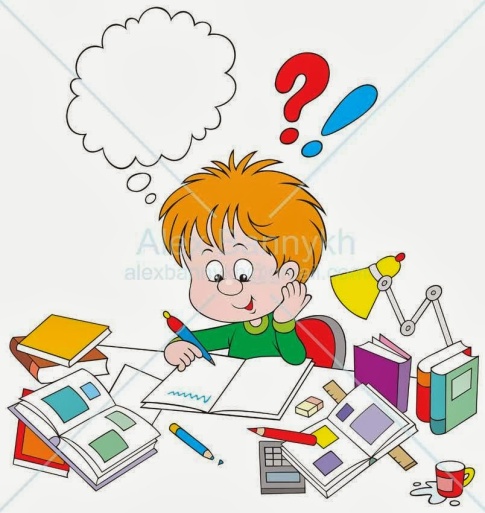 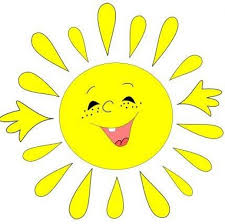 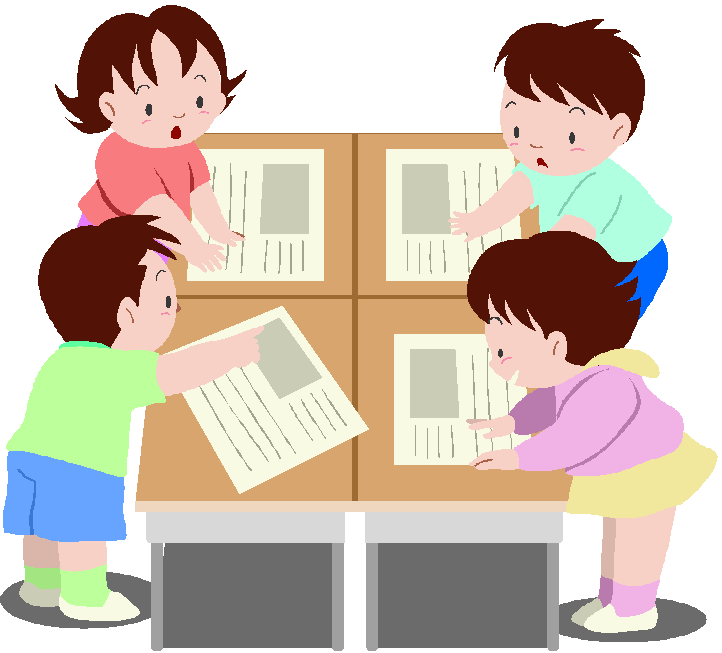 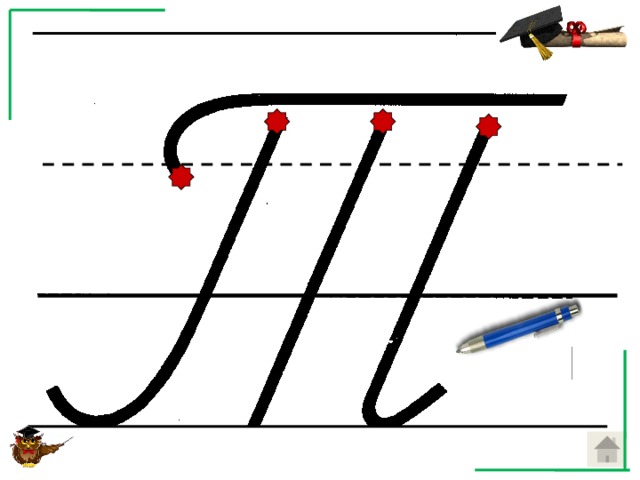 Оцени себя:
«5» - написано  аккуратно, соблюдались   все  правила  каллиграфии: высота  и ширина  букв, наклон,  правильность соединений, расстояние между  буквами;
 «4» - старались,  но соблюдено 4-5 элементов написания;	
«3» - соблюдено 2-3  элемента написания; 
«2» - писали неаккуратно, не соблюдая правила каллиграфии
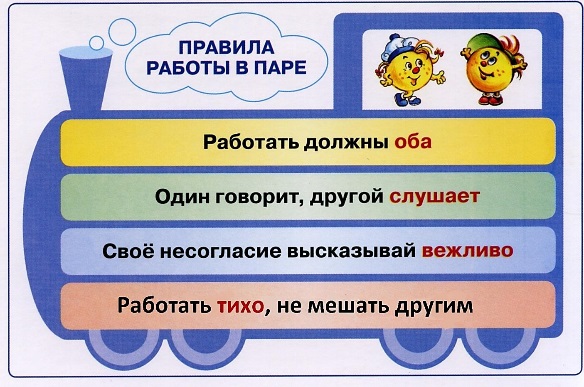 Блиц-опрос
Из каких морфем  может состоять слово? 
Без какой части слово быть не может? Почему?
Какая часть слова не входит в основу? Почему?
Что такое суффикс и для чего он служит?

Критерии   оценки: 
 «5» - дал правильные,  полные и точные  ответы  на все вопросы
«4» - ответы  на все вопросы, но неточно, путался
«3» - ответ на один вопрос
«2» - не смог ответить ни на один вопрос
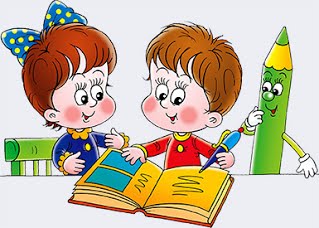 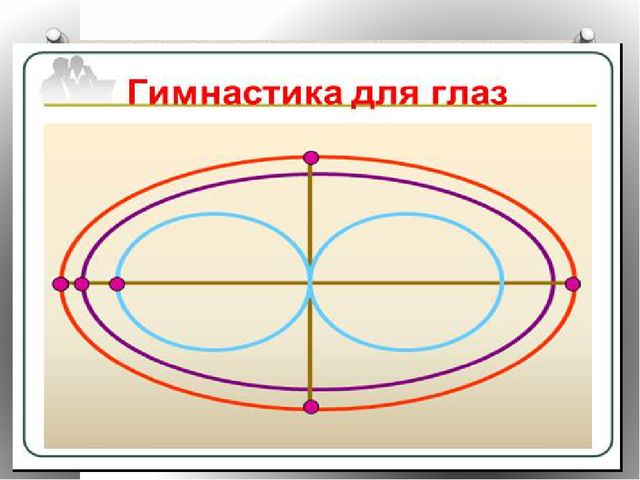 Жил-был заяц в лесу. Летом ему было хорошо, а зимой плохо - приходилось к крестьянам  на  гумно ходить, овёс воровать. 
     Пришёл  он на гумно, а тут уж яблоку негде упасть, стадо зайцев на кормёжку собралось. И один трусливее другого. От любого шума прячутся.  Вот заяц  и начал им  хвастать:
- У меня не усы, а усищи, не глаза, а глазищи, не лапы, а лапищи, не зубы, а зубищи, - я никого не боюсь!
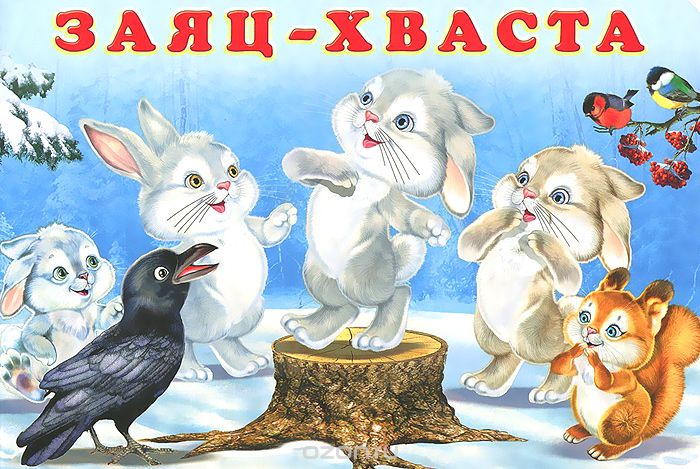 ГУМНО́   -  имя сущ.,  средний род
1.  Помещение, сарай для сжатого хлеба.
2.  Площадка для молотьбы, ток.
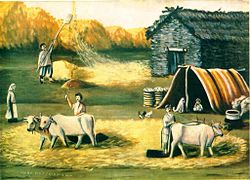 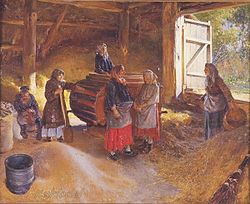 Нико   Пиросман«На гумне»1916 год
К.Лебедев«Гумно»1894 год
Жил-был заяц в лесу. Летом ему было хорошо, а зимой плохо - приходилось к крестьянам  на  гумно ходить, овёс воровать. 
     Пришёл  он на гумно, а тут уж яблоку негде упасть, стадо зайцев на кормёжку собралось. И один трусливее другого. От любого шума прячутся.  Вот заяц  и начал им  хвастать:
- У меня не усы, а усищи, не глаза, а глазищи, не лапы, а лапищи, не зубы, а зубищи, - я никого не боюсь!
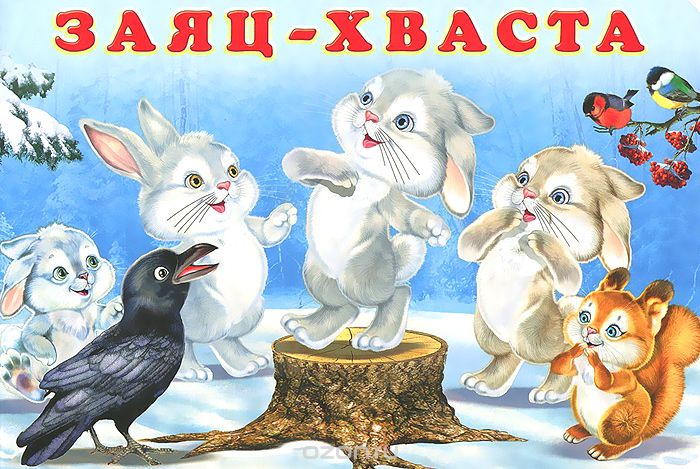 Критерии   оценки:
«5» - разбор   выполнен   без   ошибок
«4» - допущена   ошибка   в   1   слове
«3» - допущена   ошибка   в   2   словах
«2» - допущены   ошибки   во   всех   словах
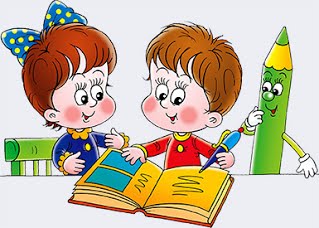 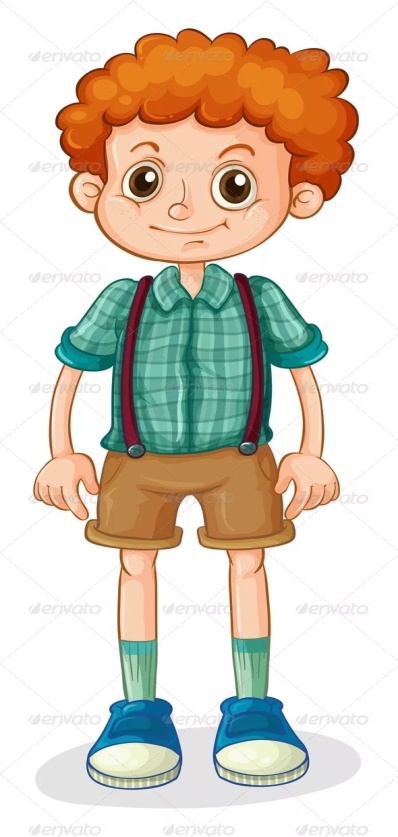 усищеглазищелапищезубище
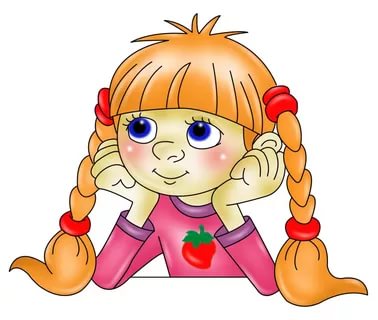 усищаглазищалапищазубища
Слово  с  суффиксом   - ищ-,   оканчивается в начальной  форме  на  а,  если  слово,  от основы  которого  оно  образовано  …  рода.
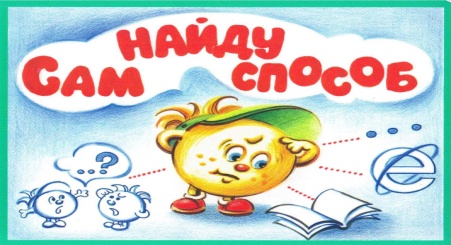 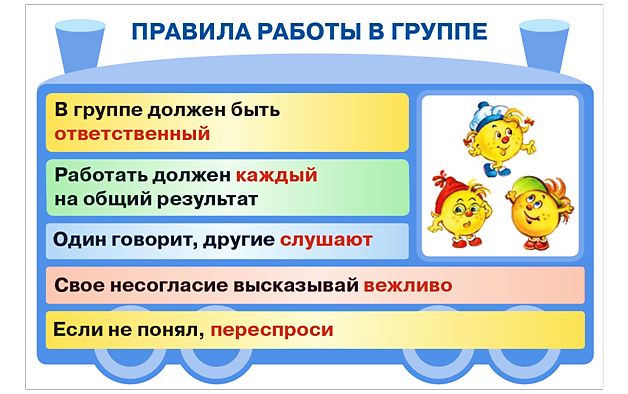 Слово  с  суффиксом   - ищ-,   оканчивается в начальной  форме  на  е ,  если  слово,  от основы  которого  оно  образовано  …   и …   рода.
Критерии   оценки:
«5» - даны  правильные  ответы, сделан вывод
«4» - вывод  сделан,  но  неточные  ответы
«3» - испытывали затруднения, вывод и 
       ответы     сформулированы  неточно;
«2» - не смогли выполнить работу 
       самостоятельно
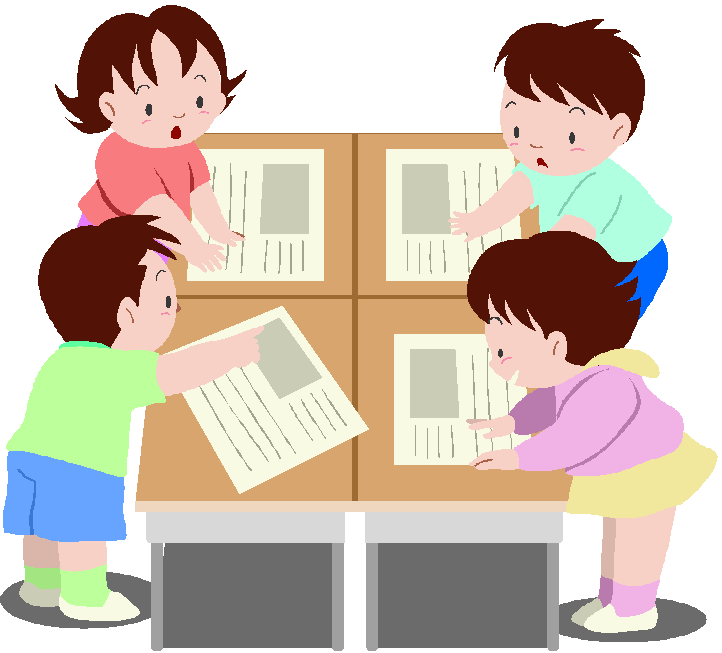 Плакат  Летучей  Мыши
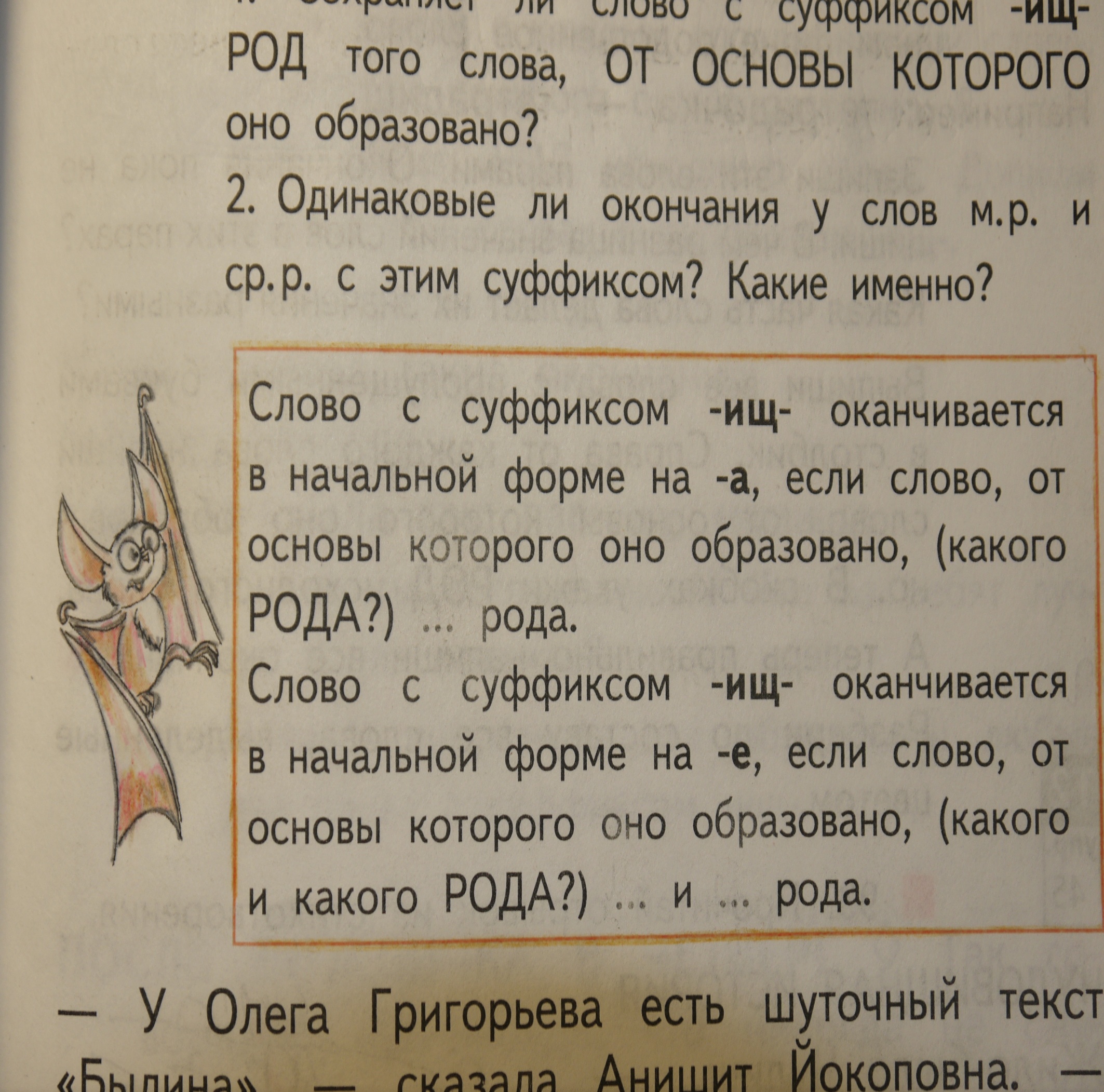 Алгоритм
определить,  от   основы   какого   слова     образовалось    данное    слово;
2.   определить    род    этого    слова;
3.   если  слово   ж. р.,   то после  -ищ-   пишется  а; 
4.   если слово м.р. или ср.р., то после -ищ- пишется е
Критерии   оценки:
«5» - алгоритм составлен правильно;
«4» - допущена 1 ошибка;
«3» - допущено 2 ошибки;
«2» - алгоритм не составлен
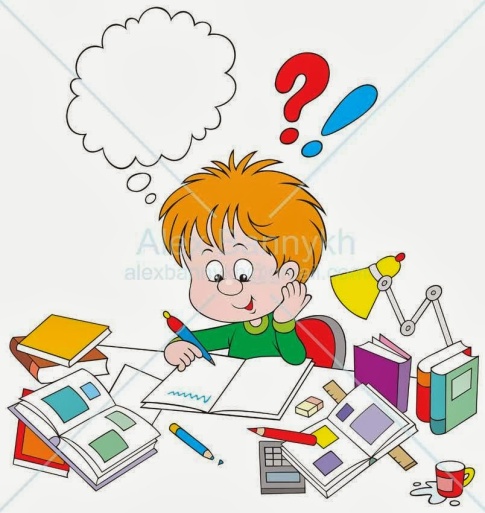 1 задание
«5» - нашел все пары слов
«4» - допустил 1 ошибку
«3» - допустил 2 ошибки
«2» - не смог справиться самостоятельно

                                                                  2 задание
                                          «5» - правильно выполнил всю работу
                                          «4» - допустил 1 ошибку
                                          «3» - допустил 2-3 ошибки
                                          «2» - не смог справиться самостоятельно
 
             3 задание
«5» - разбор всех слов выполнен без ошибок
«4» - допустил  ошибку  в 1 слове 
«3» - допустил  ошибки  в 2 словах 
«2» - допустил   более  3 ошибок
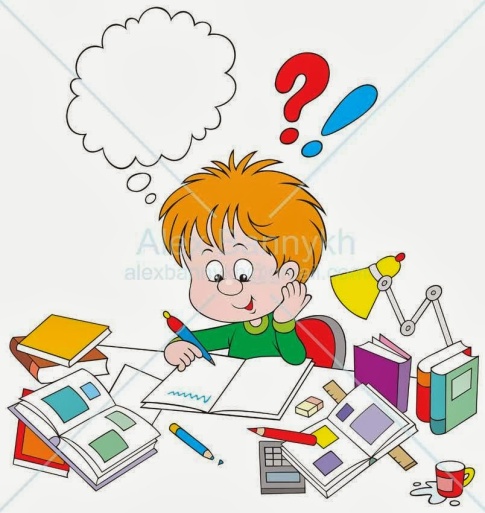 Сегодня  на  уроке  я:
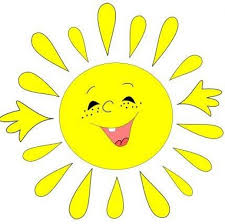 научился…
было интересно…
было трудно…
больше всего понравилось…
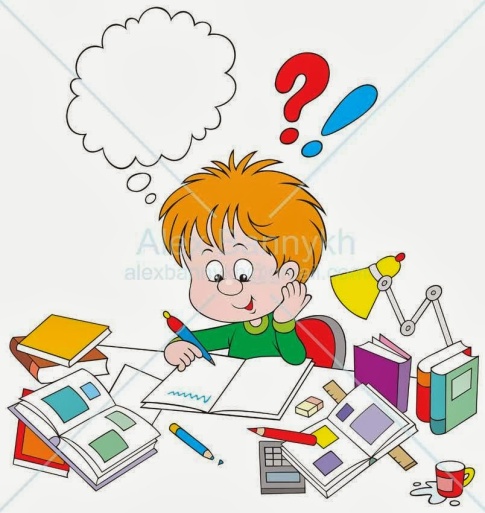 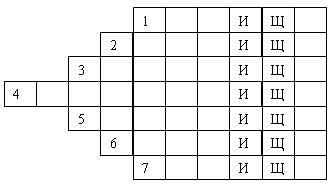